M e n u
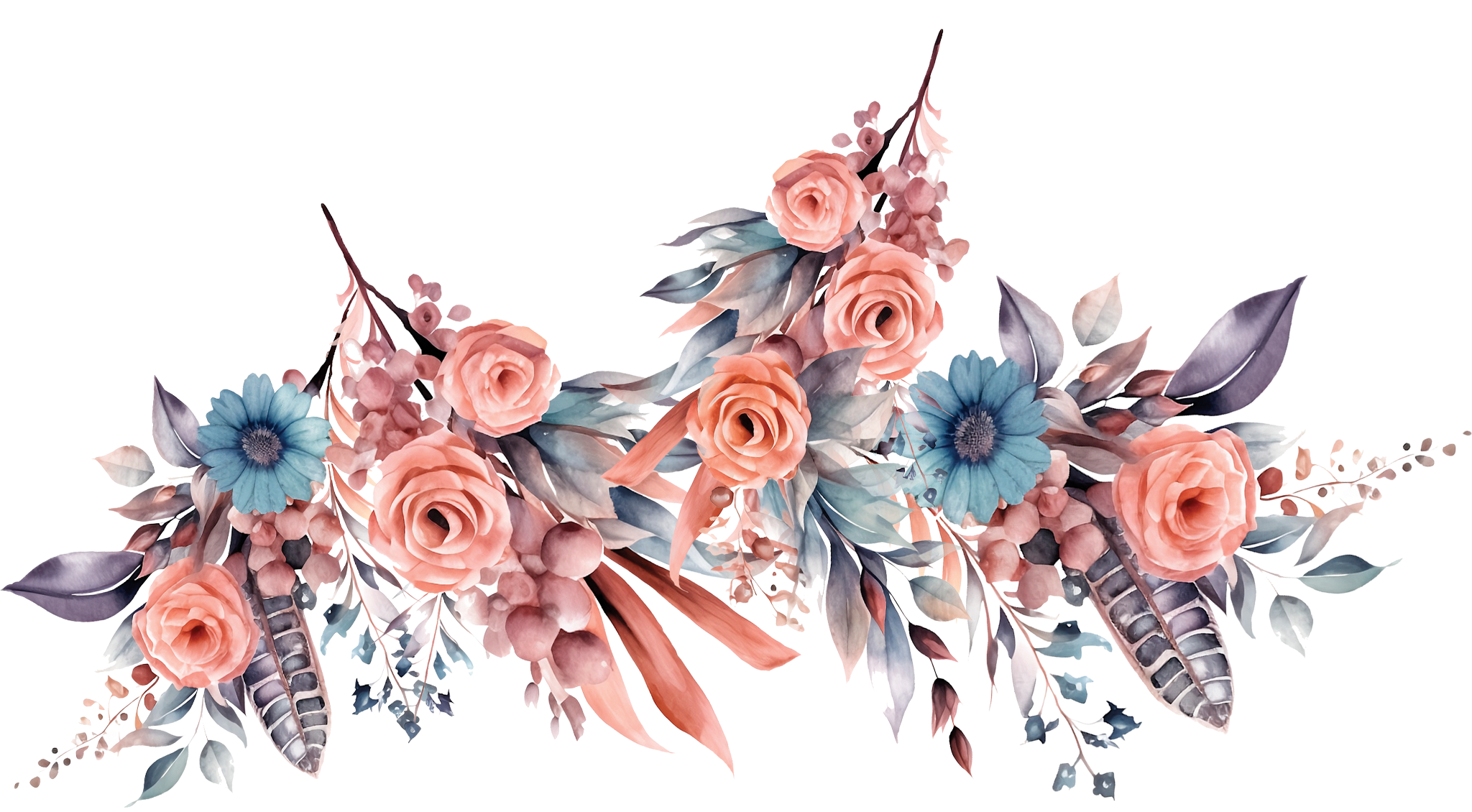 A P P E T I Z E R
Creamy Ricotta Polenta Cake with 
Mushroom ragout and Fire roasted 
Tomato sauce
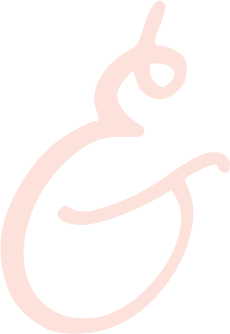 S o p h i a
M A I N  C O U R S E
S T A R T E R
J e r e m y
Caesar Salad Tossed with Parmesan 
& Garlic Croutons.
Grilled filet with red onion marmalade
served with mashed potatoes, carrots 
and green beans
Strawberries, sun dried tomatoes
and fresh feta cheese
Grilled chicken breasts with mushroom gravy, garlic mashed potatoes
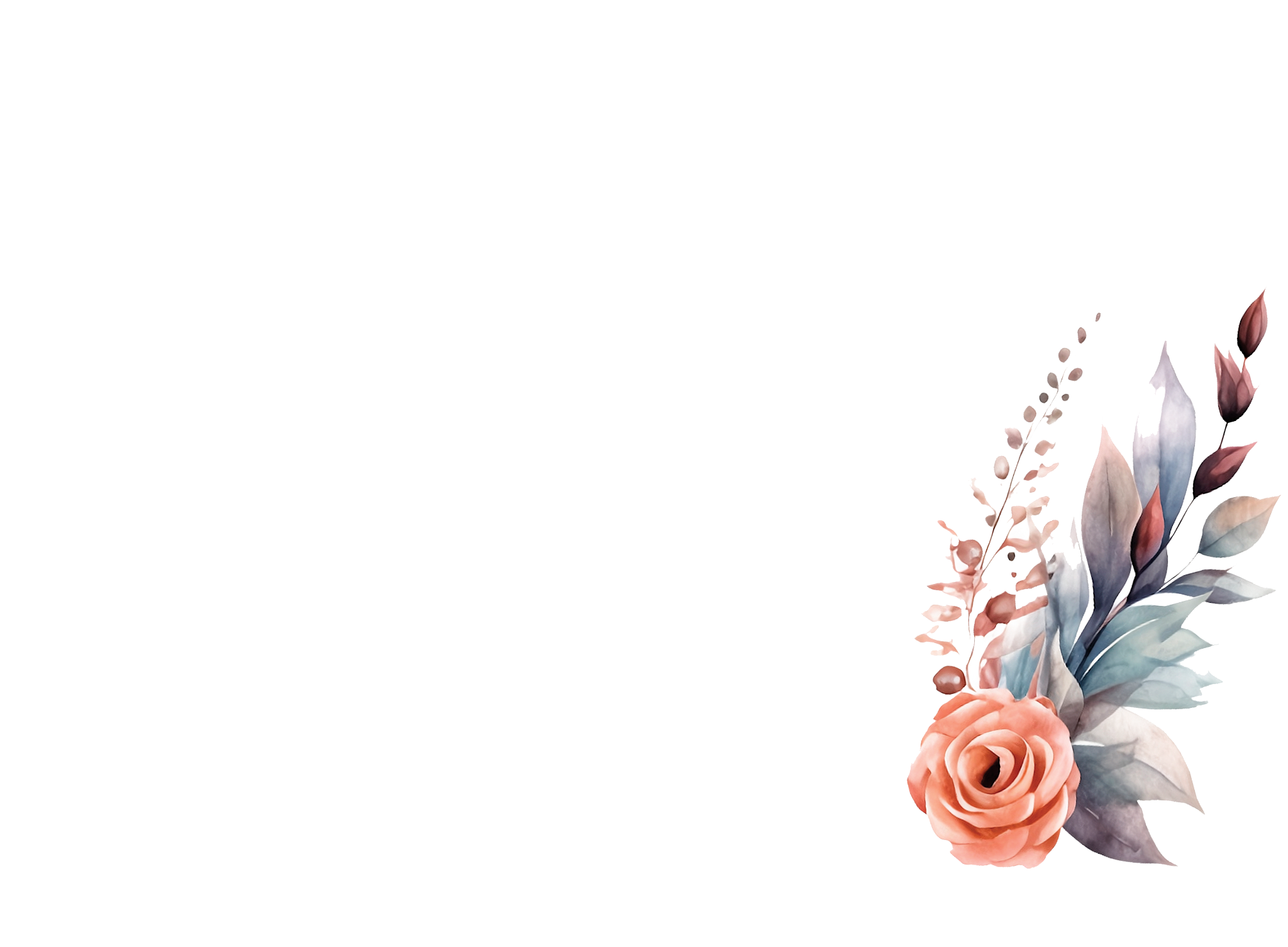 D E S S E R T
Lemon Cake with strawberry mousses 
filling Assortment of cupcakes
J U L Y  1 6  2 0 2 5